Цель урока: практическое применение формул при решении задач в координатах.
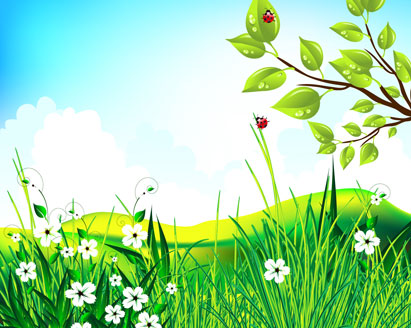 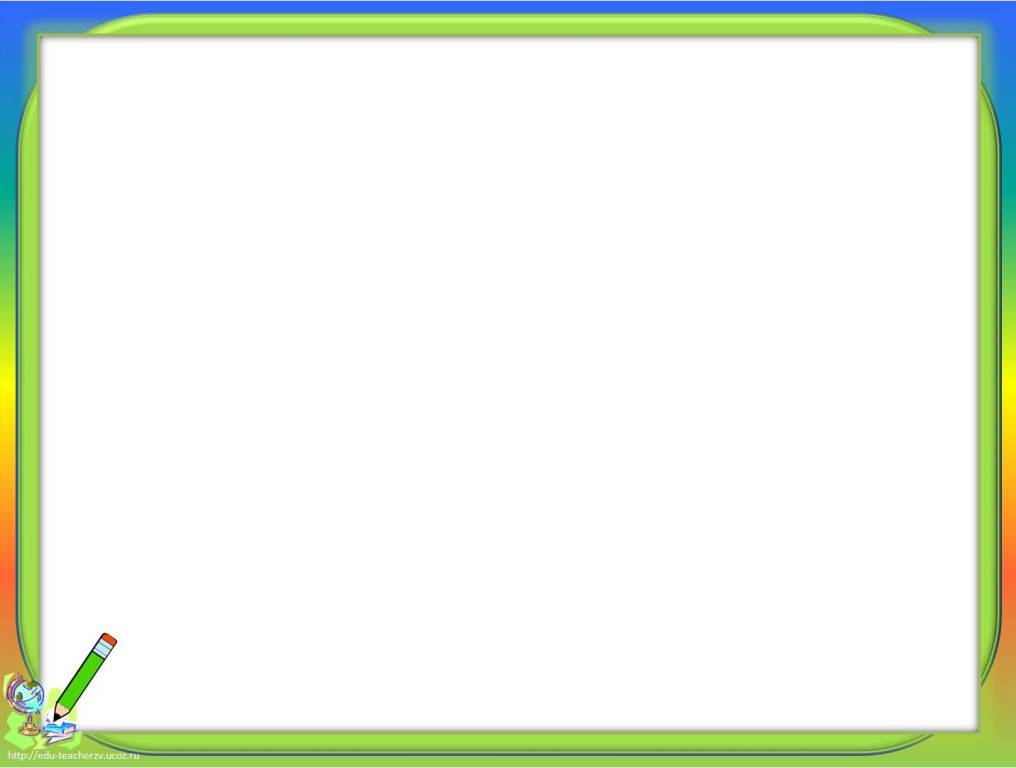 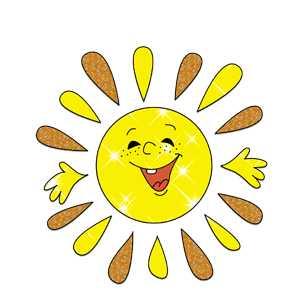 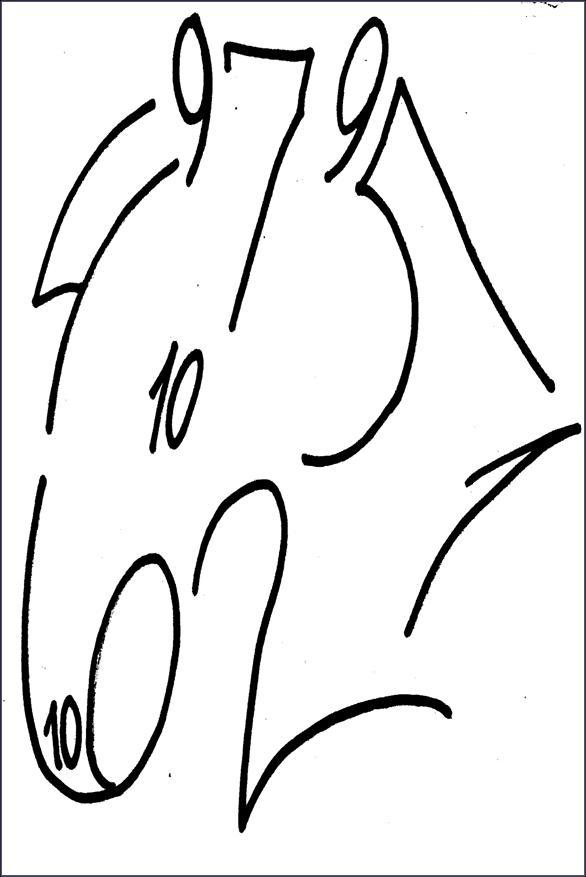 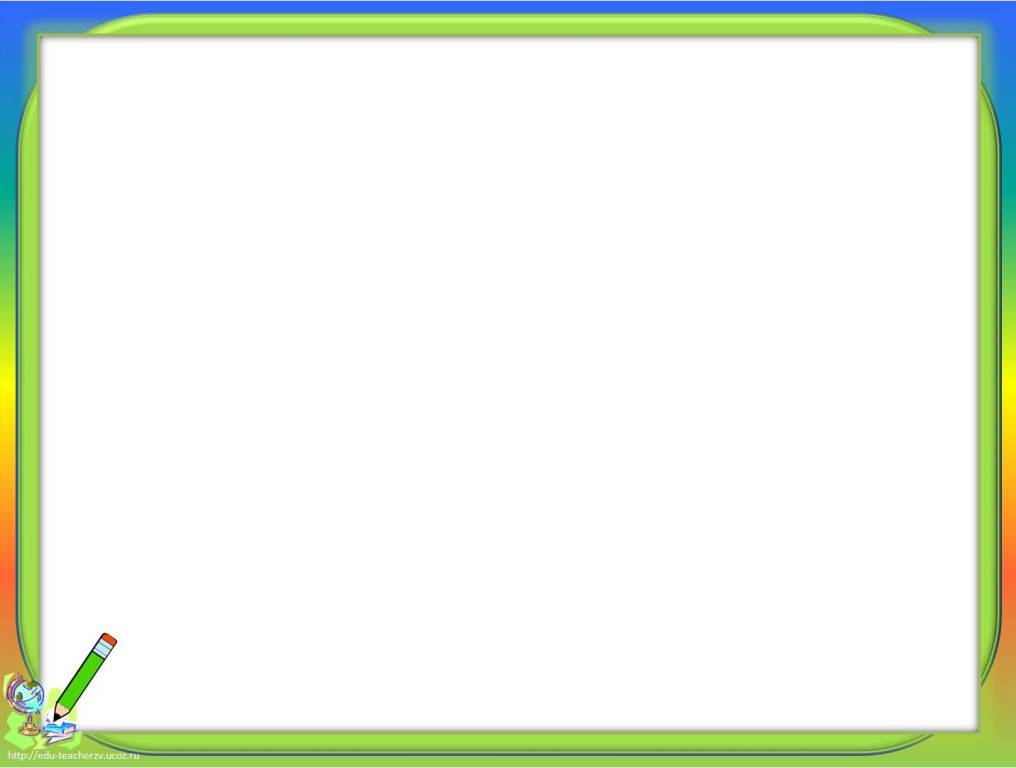 Проверка домашнего задания №934
А(2; 7) и В (-2; 7), то  АВ {- 4; 0}.
А(- 5; 1) и В (-5; 27), то АВ {0; 26}.
А(- 3; 0) и В (0; 4), то  АВ {3; 4}.
А(0; 3) и В (- 4; 0), то АВ {- 4; - 3}.
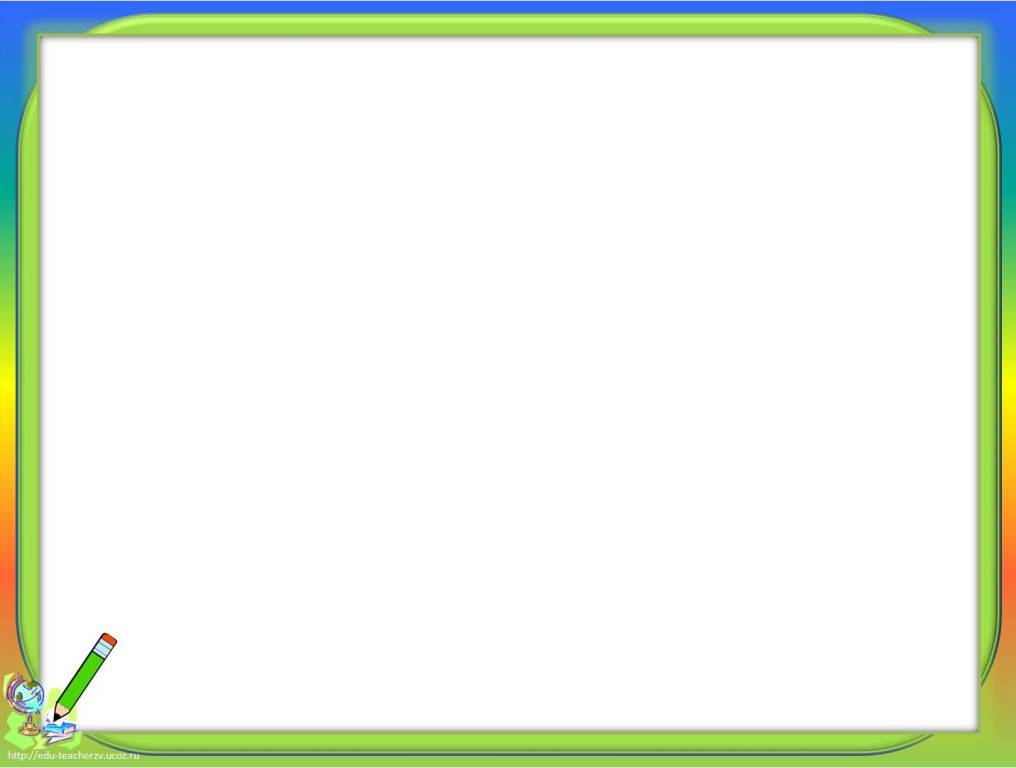 Согласны ли вы с утверждением
Вектор - это экологический объект, характеризующийся величиной и направлением.
неверно
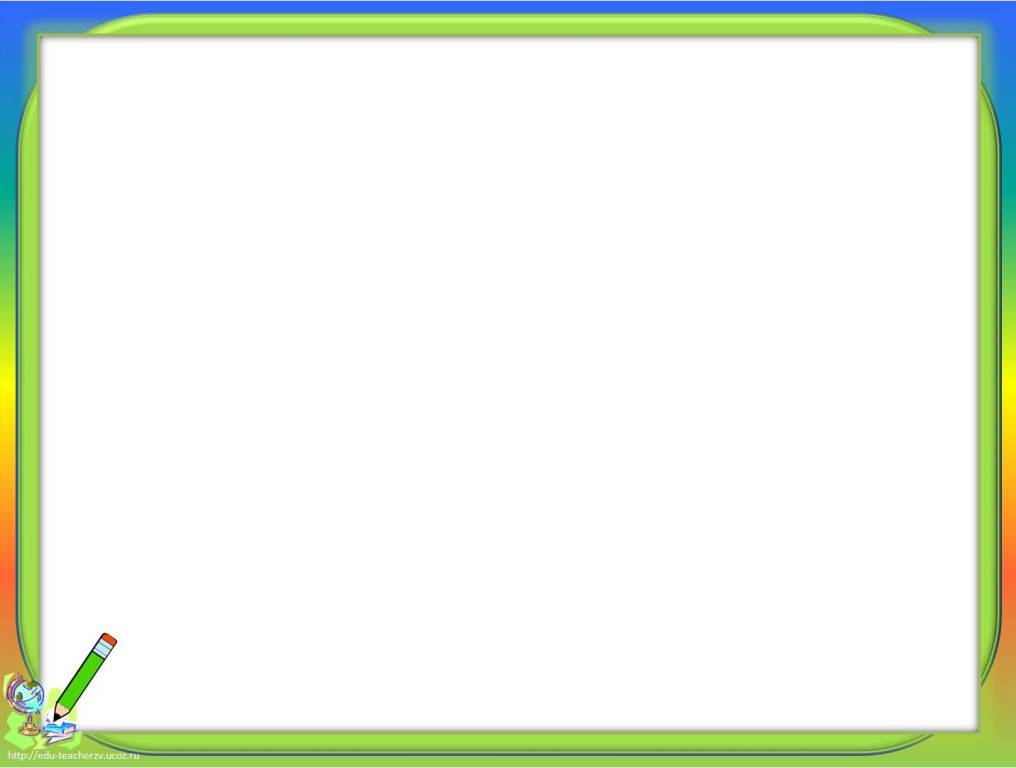 Согласны ли вы с утверждением
Координаты вектора – это коэффициенты разложения вектора по коллинеарным векторам.
координатным
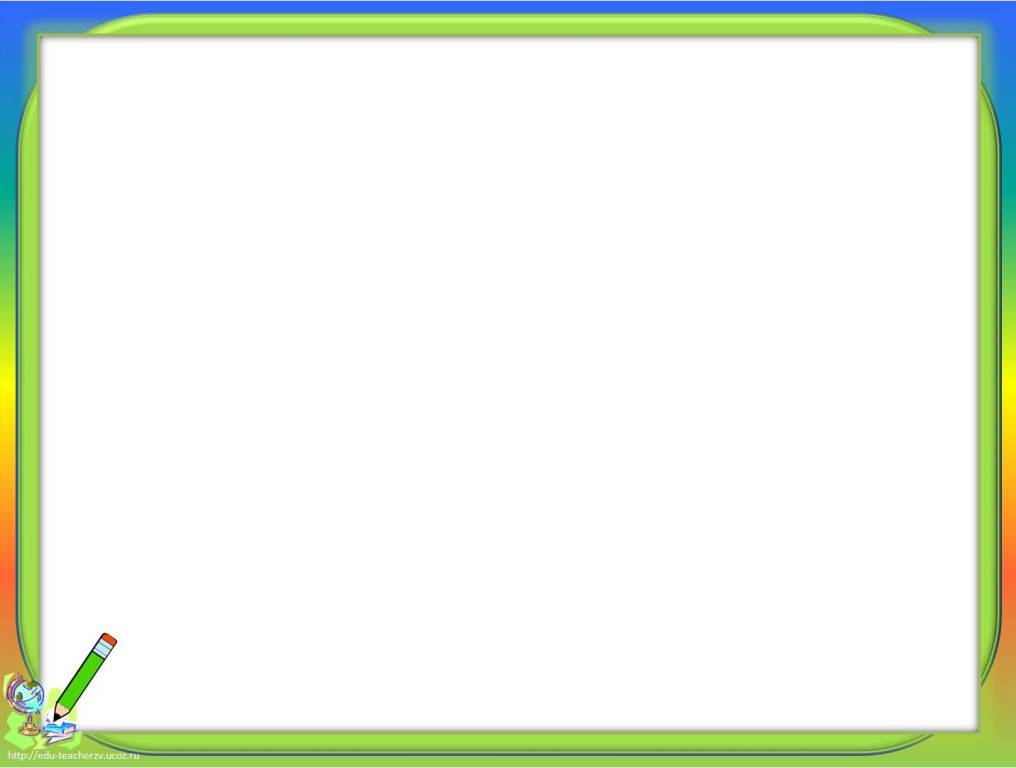 Согласны ли вы с утверждением
Координаты равных векторов соответственно противоположны.
равны
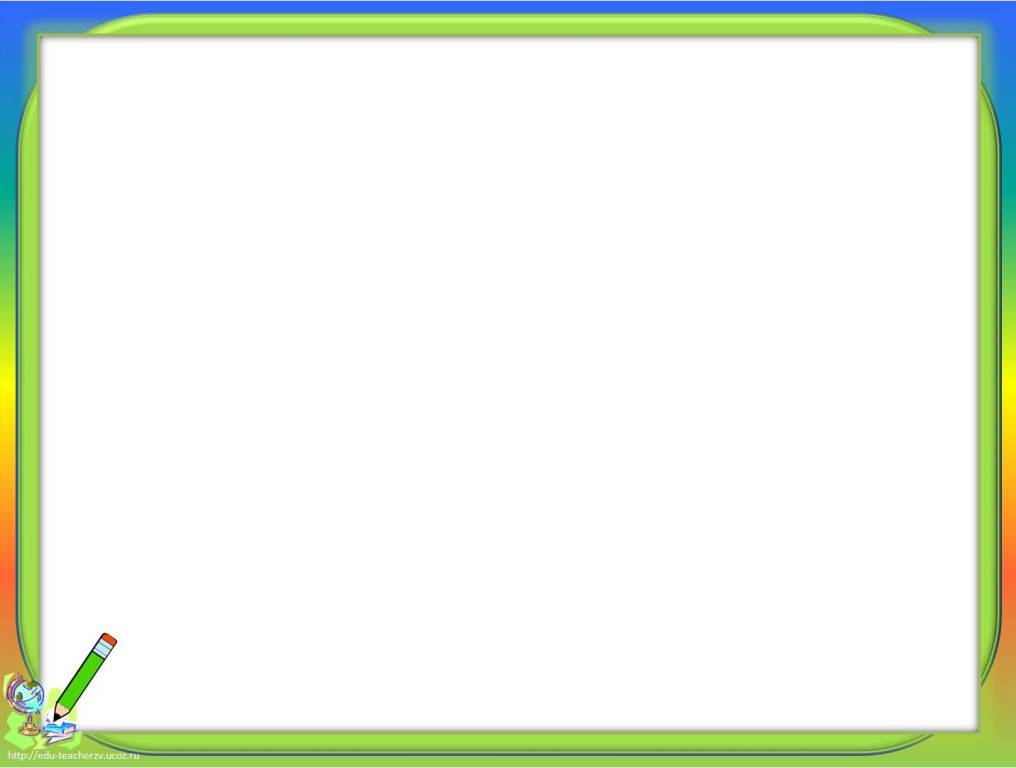 Согласны ли вы с утверждением
Каждая координата суммы двух  векторов равна сумме соответствующих координат этих векторов.
верно
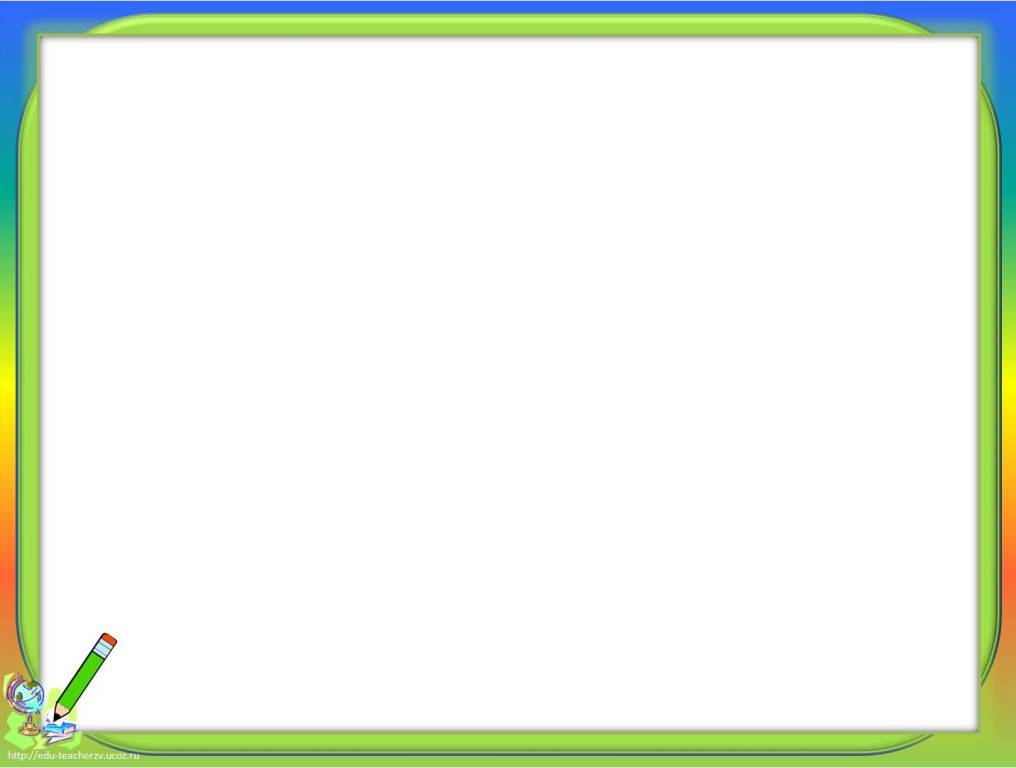 Согласны ли вы с утверждением
Любой вектор на координатной плоскости можно назвать радиус-вектором.
С началом в начале координат
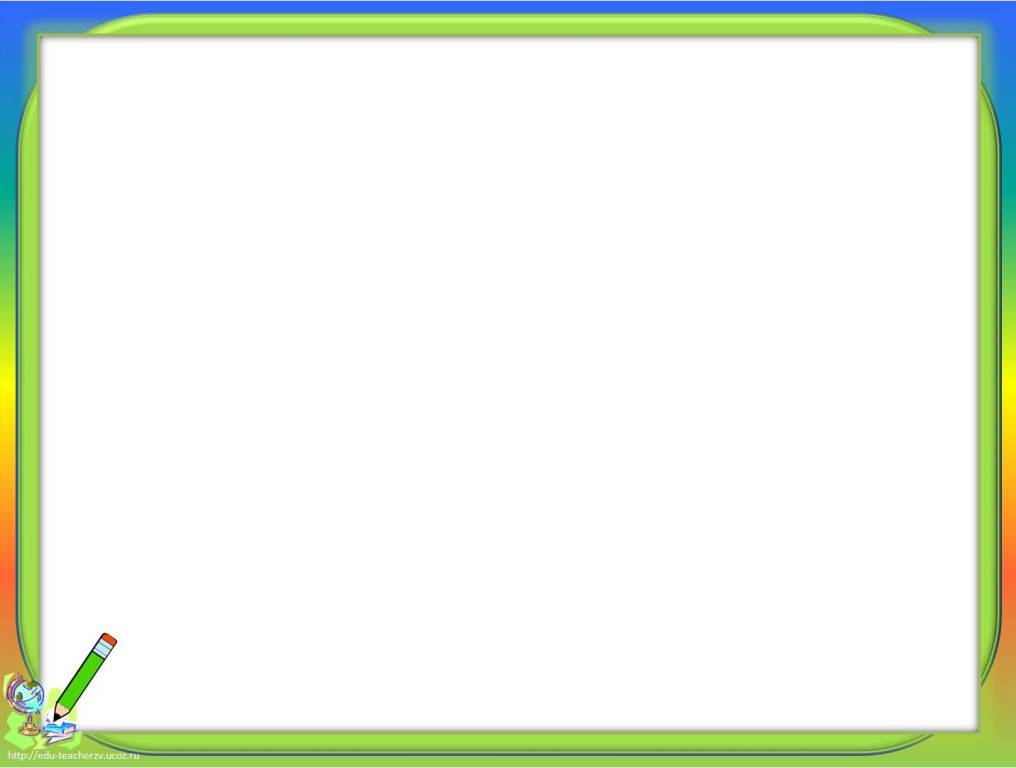 Согласны ли вы с утверждением
Каждая координата середины отрезка равна сумме соответствующих координат концов отрезка.
Неверно
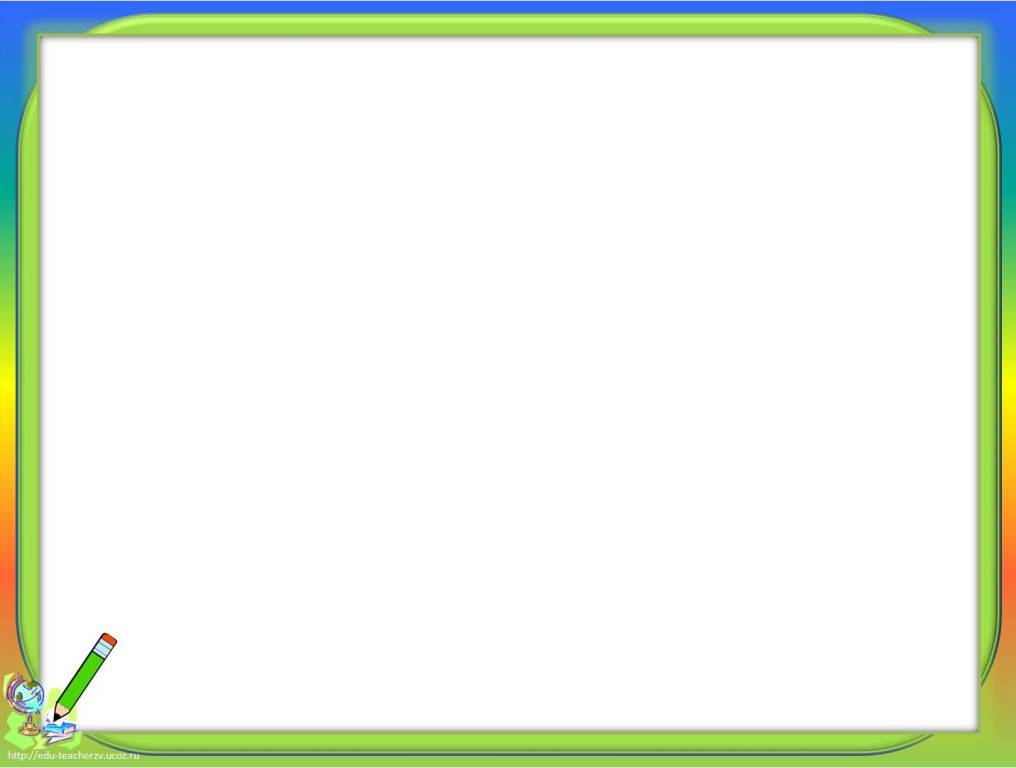 Простейшие задачи в координатах
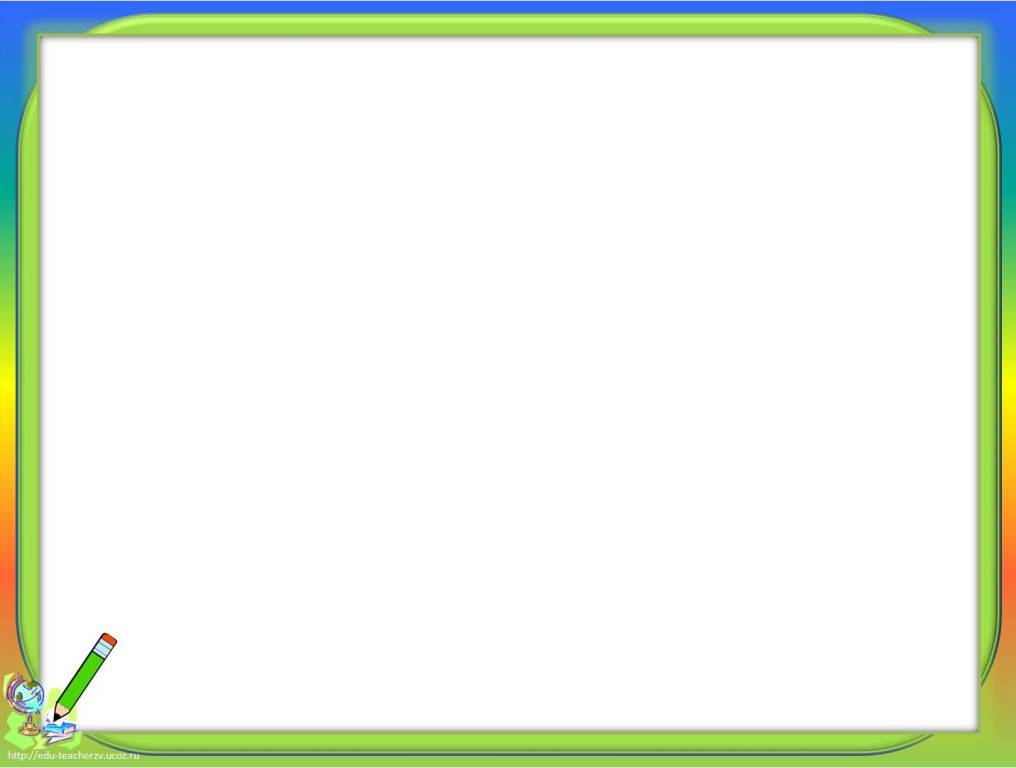 Выполнение  заданий 
из раздаточного материала
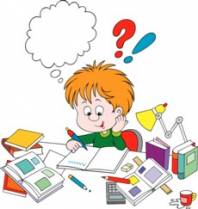 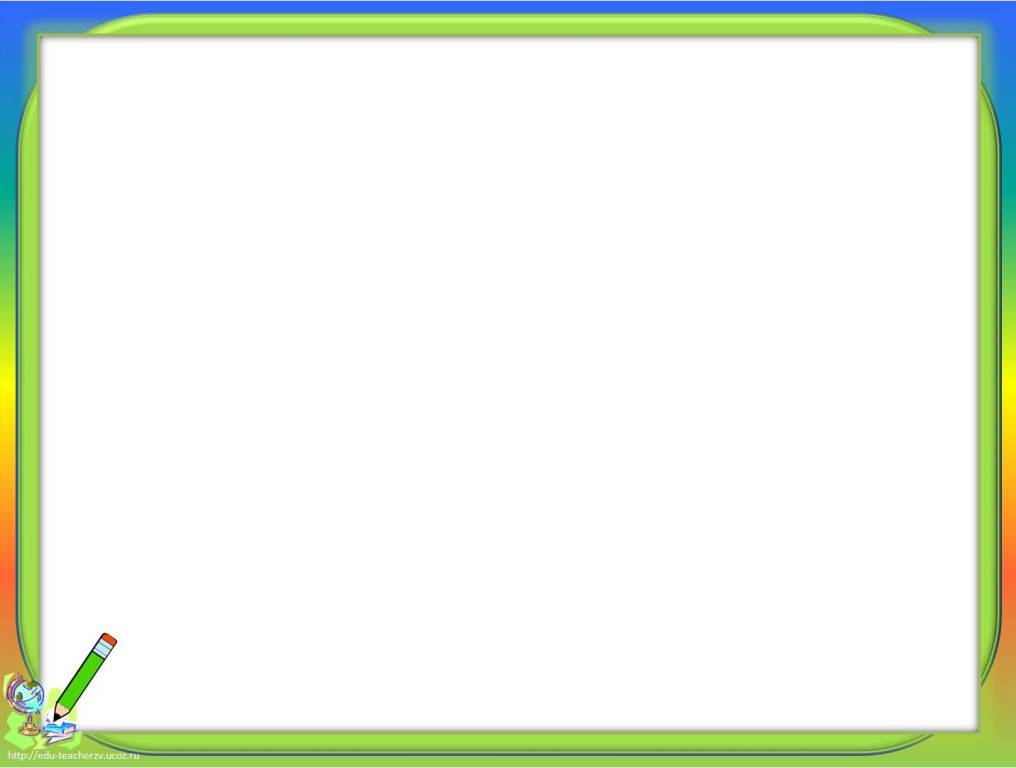 Проверка заданий
1 вариант
2 вариант
5
   2√2
 (3; 8)
10
   
 (3; 3)
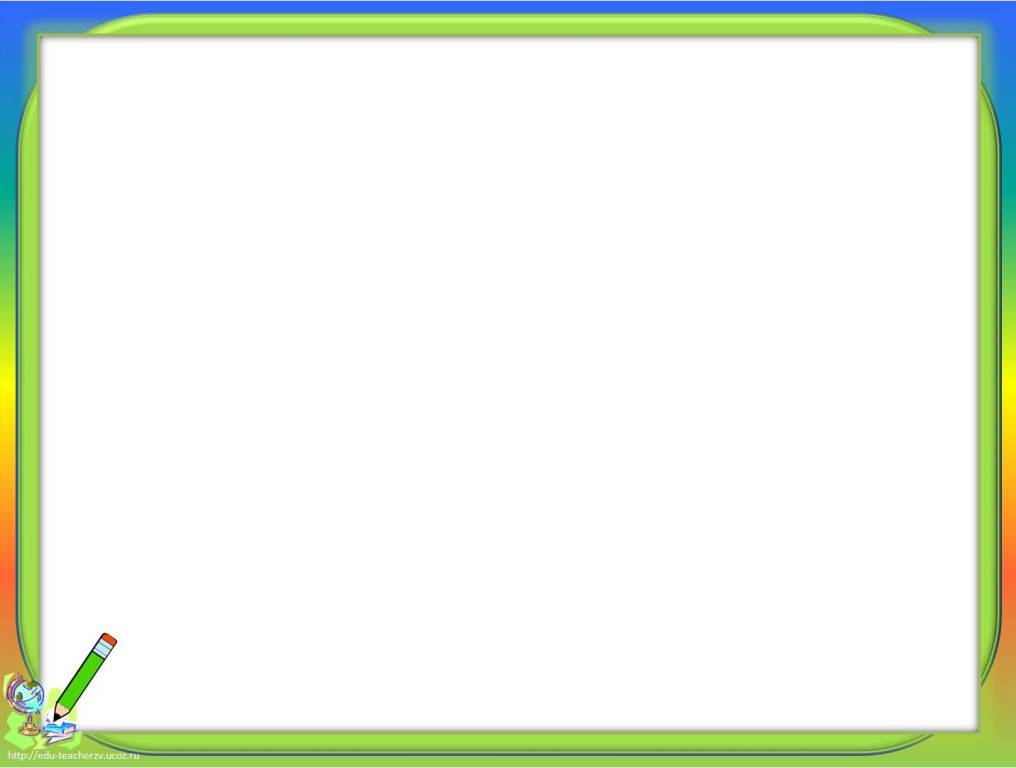 Критерии оценок
«5»  - нет ошибок
«4» - одна ошибка
«3» -  две ошибки
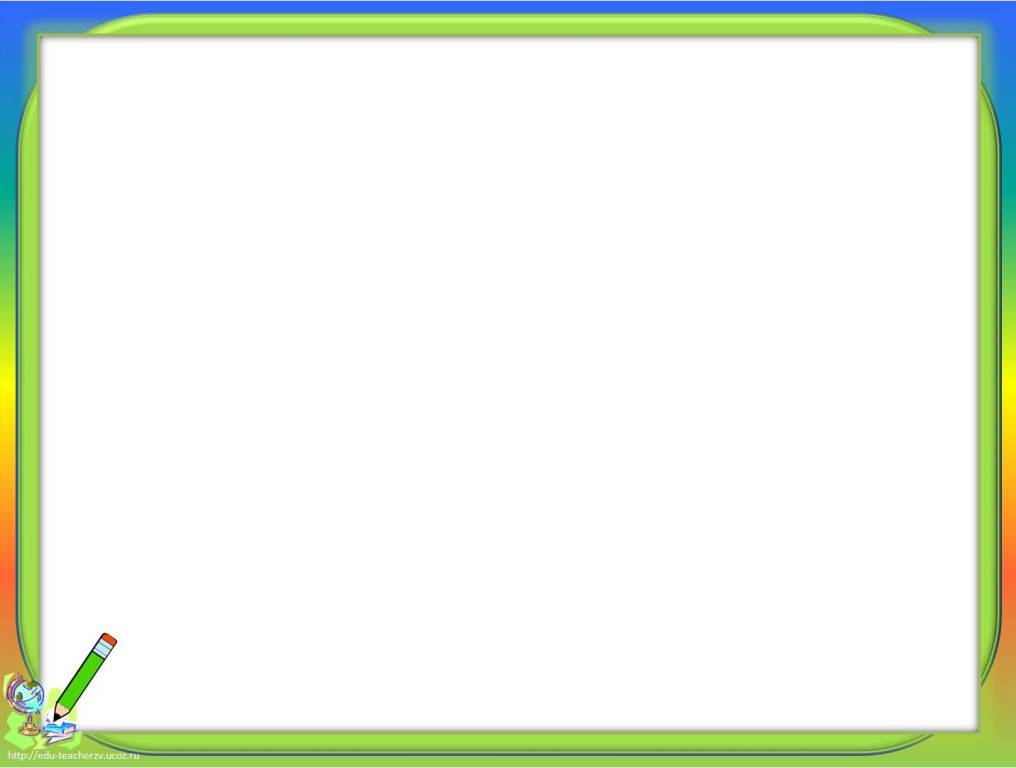 Домашнее задание
1. п. 89, № 937, № 938(а, в), № 940 (а, в)
2. № 947 (а)
3. Подготовить сообщение о Рене Декарте
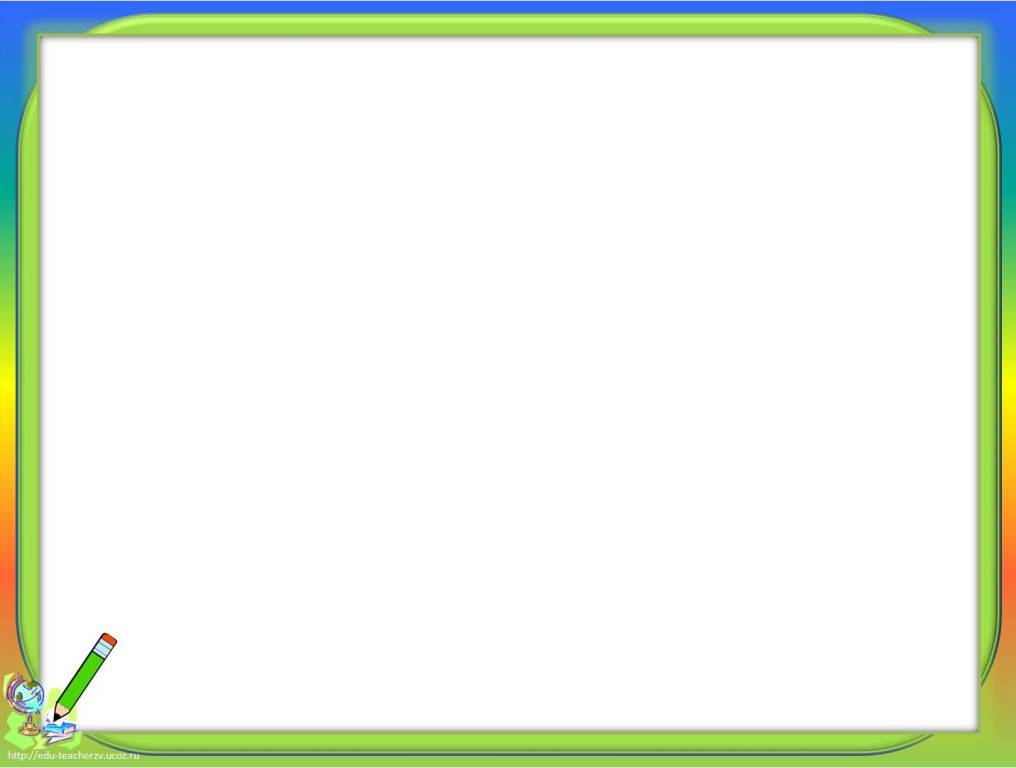 Оцени свою работу на уроке
Я на уроке
1. работал
2. отдыхал
3. помогал другим
Урок	
1. интересно
2. скучно	
3.безразлично
Итог
1. понял материал
2. узнал больше, чем знал
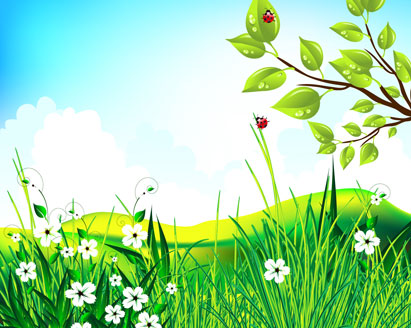 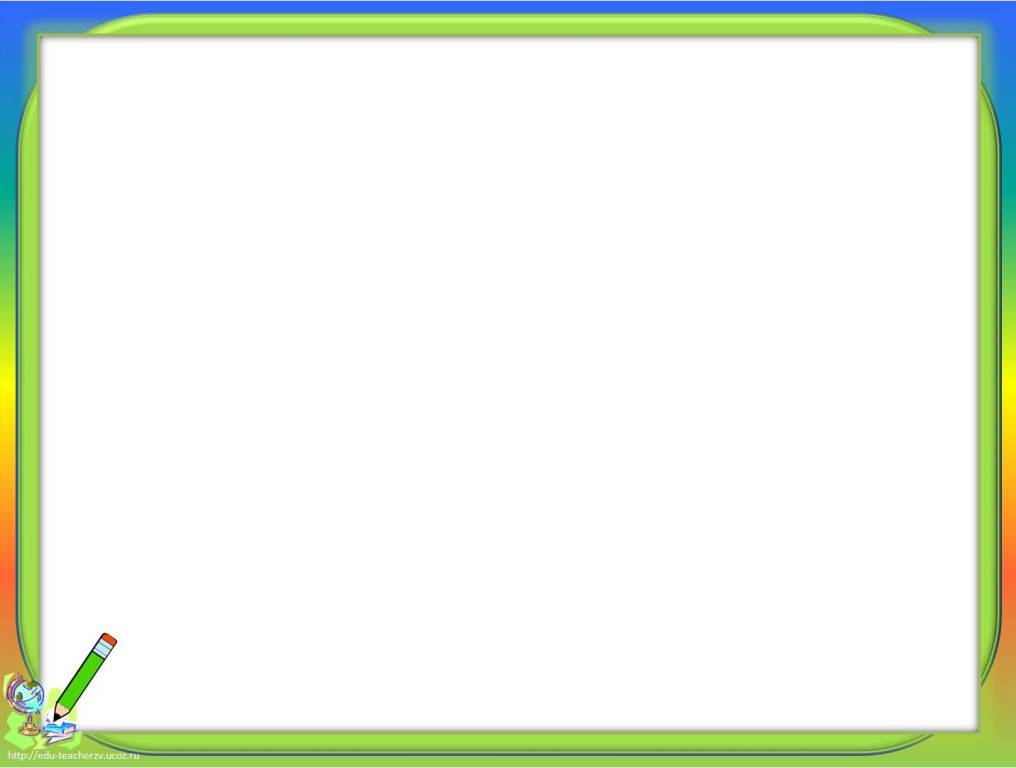 Спасибо 
за работу
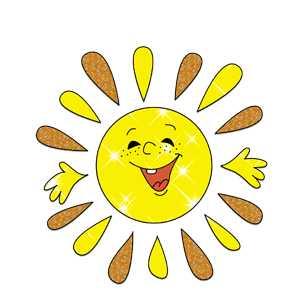